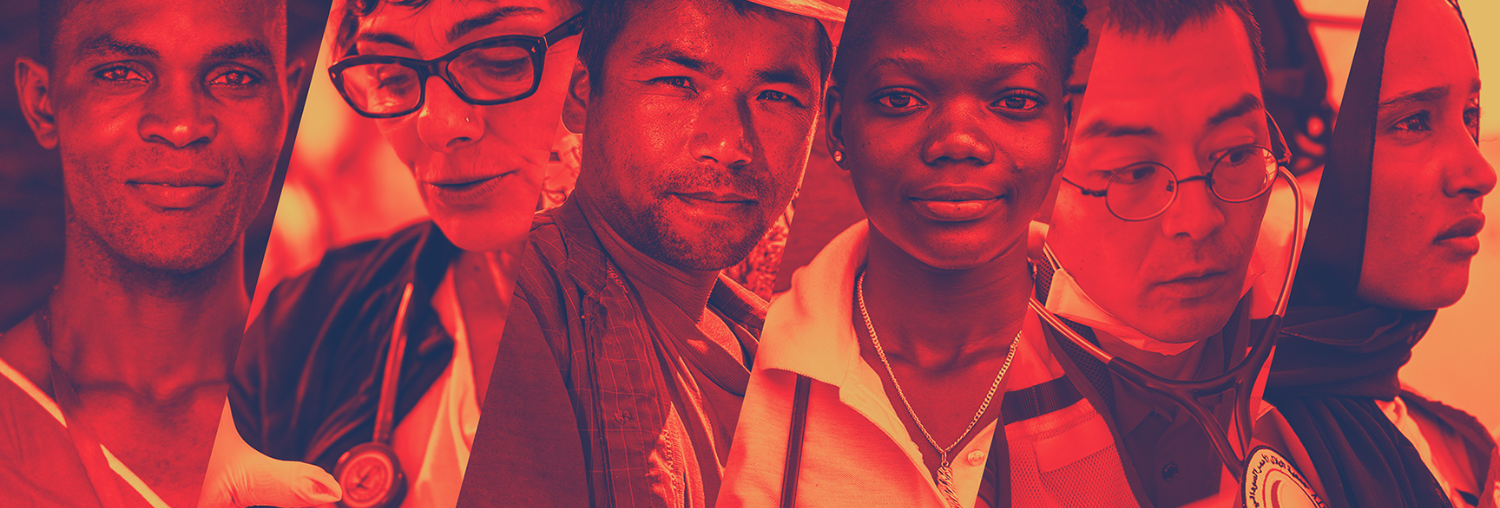 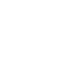 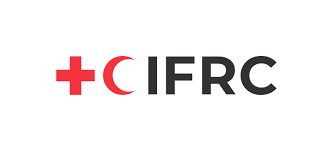 CONDUCIR AL CAMBIO
PROGRAMA DE APRENDIZAJE
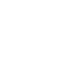 para que todos los empleados y voluntarios de la Cruz Roja y la Media Luna Roja desarrollen sus capacidades de liderazgo y aprendizaje.
La Estrategia 2030 tiene que ver con el cambio. Se trata de cambiar no sólo lo que hacemos, sino cómo lo hacemos, para que seamos aún más capaces de salvar vidas, acompañar a las personas y apoyar su resiliencia... Para ello debemos escuchar, pensar y estar dispuestos a actuar de forma diferente, y estar abiertos a aprender y adaptarnos a lo largo del camino.  (Estrategia 2030)
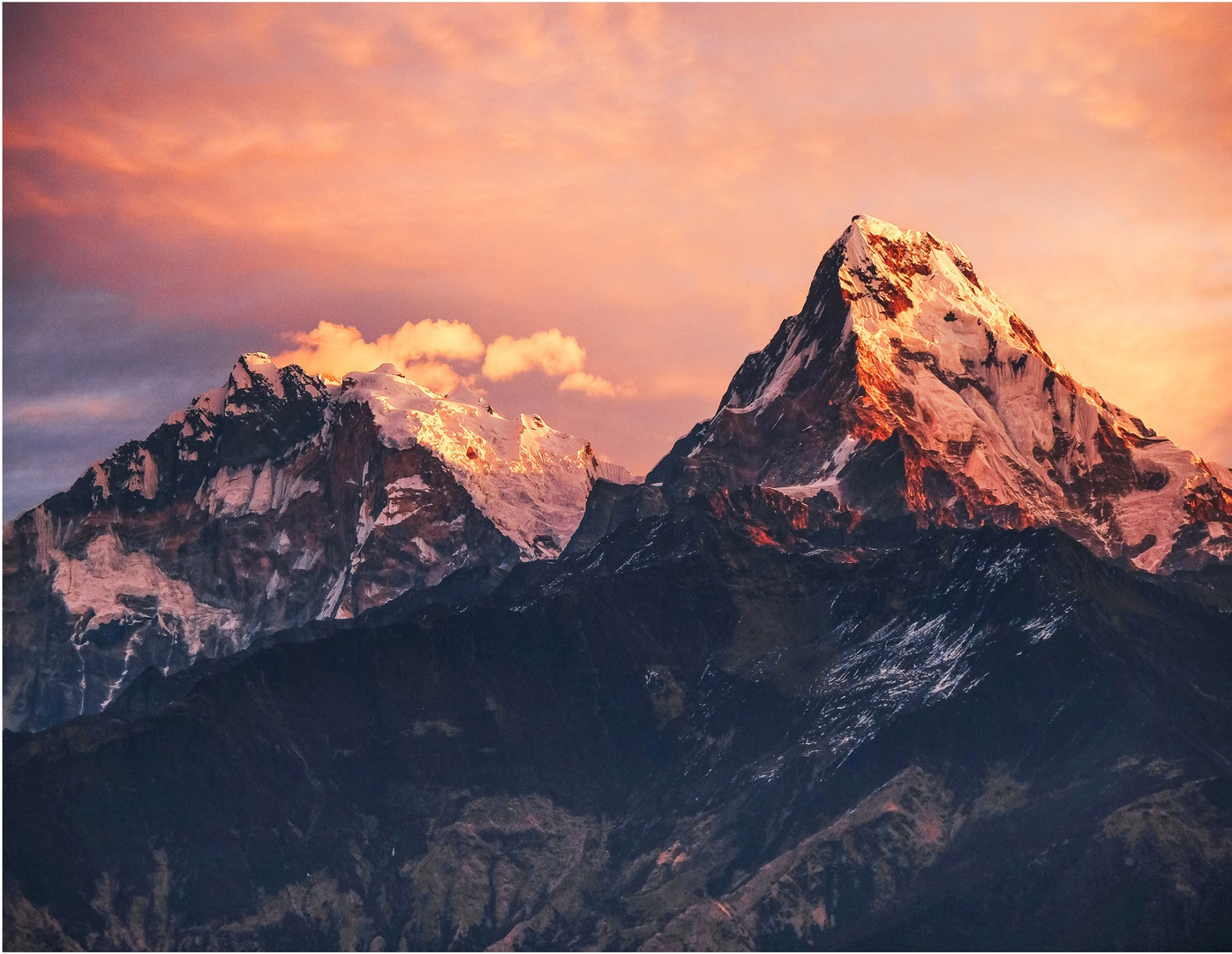 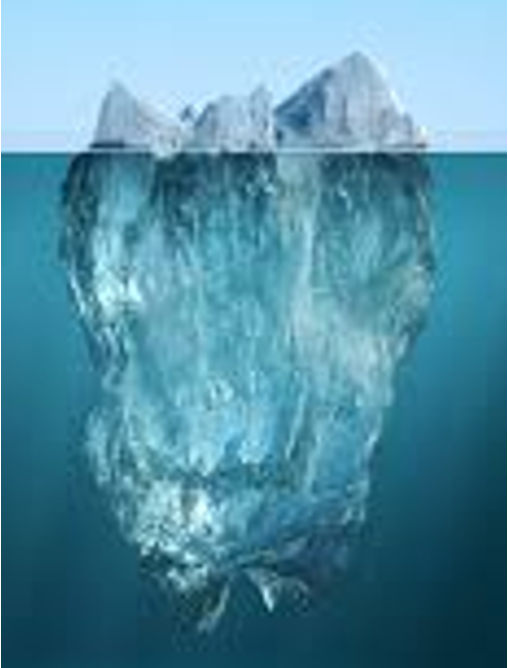 LtC se basa en evidencia
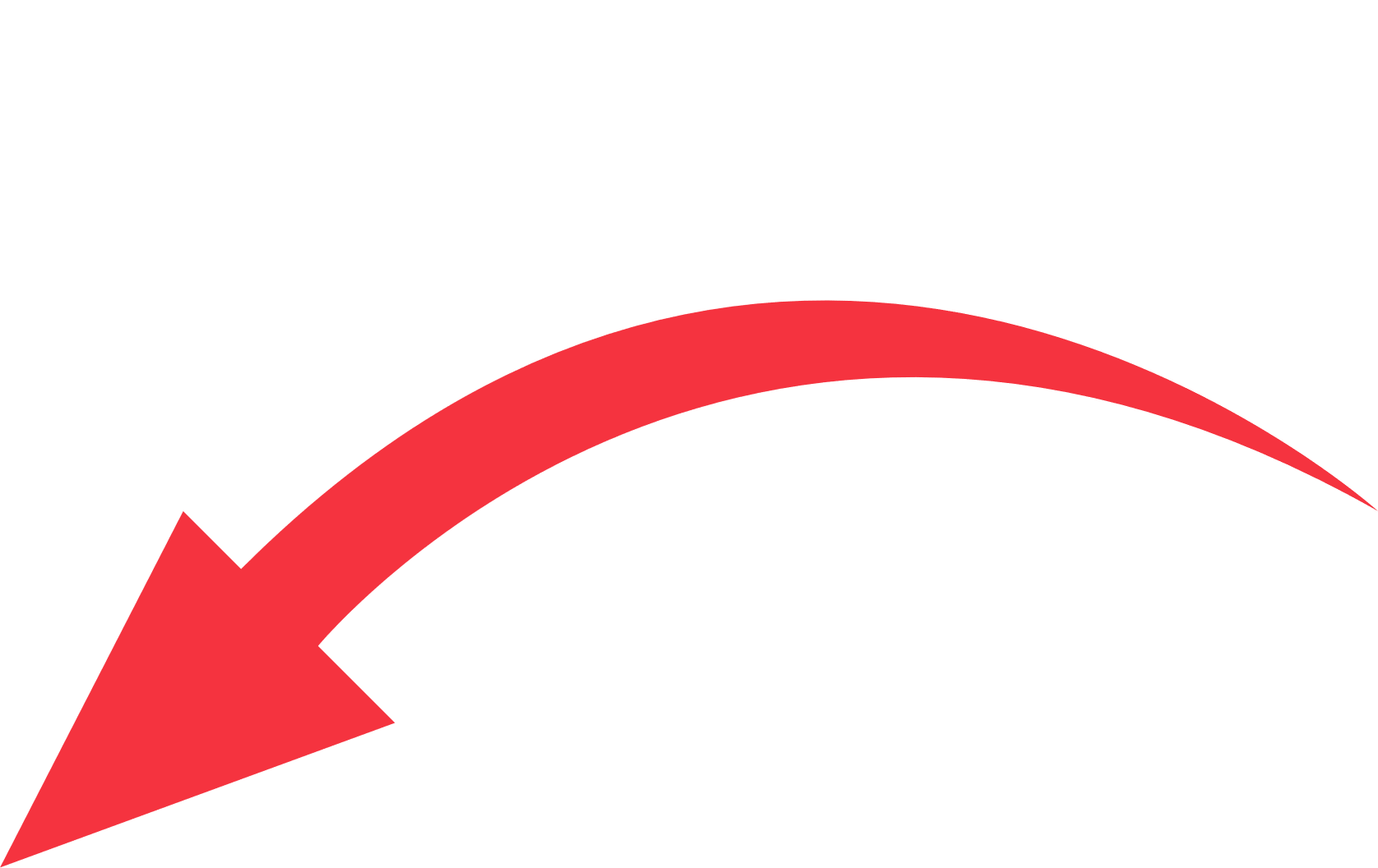 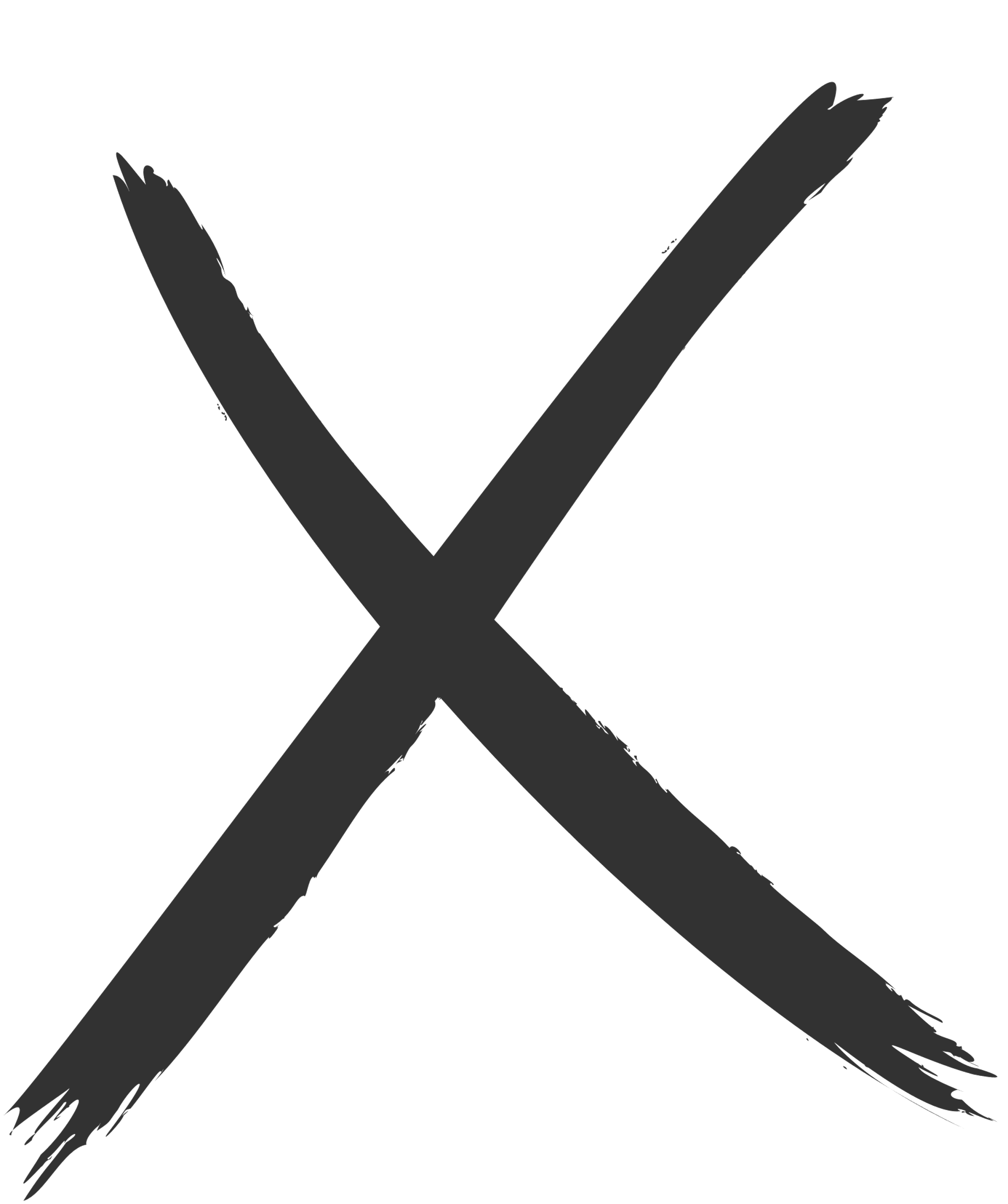 SÍNTOMAS
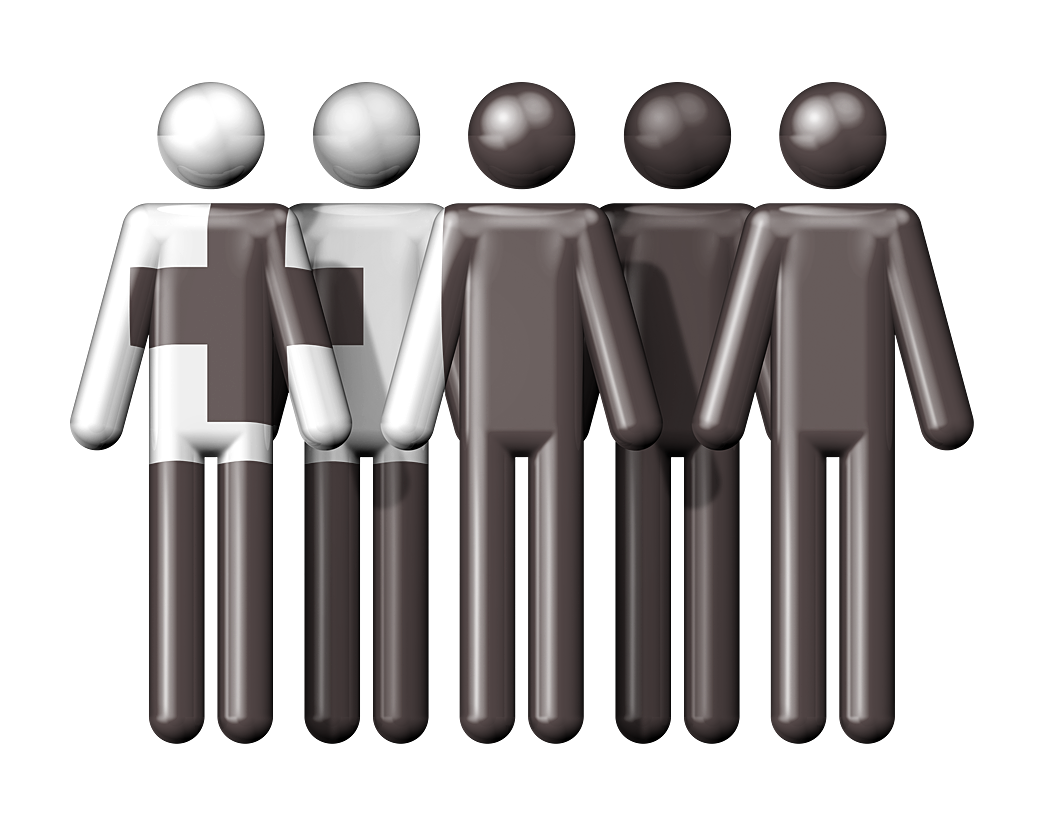 Pensamiento sistémico
Aprendizaje activo
Aprendizaje basado en la concientación
Teoría de la autodeterminación
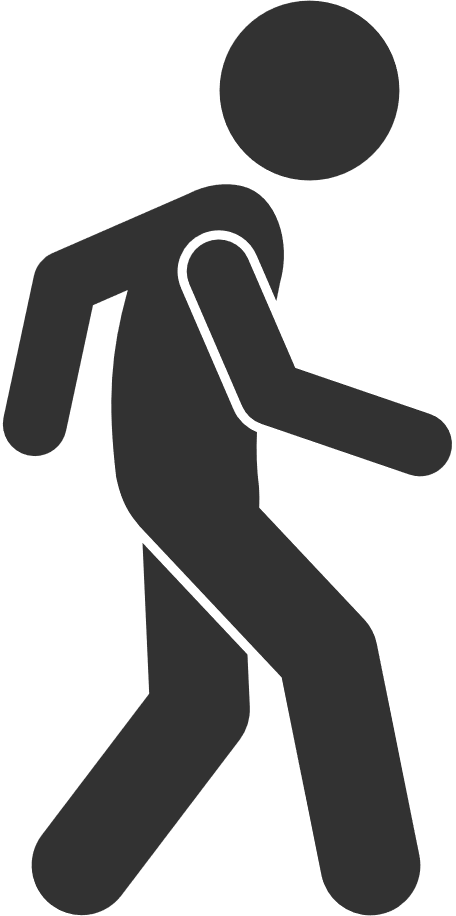 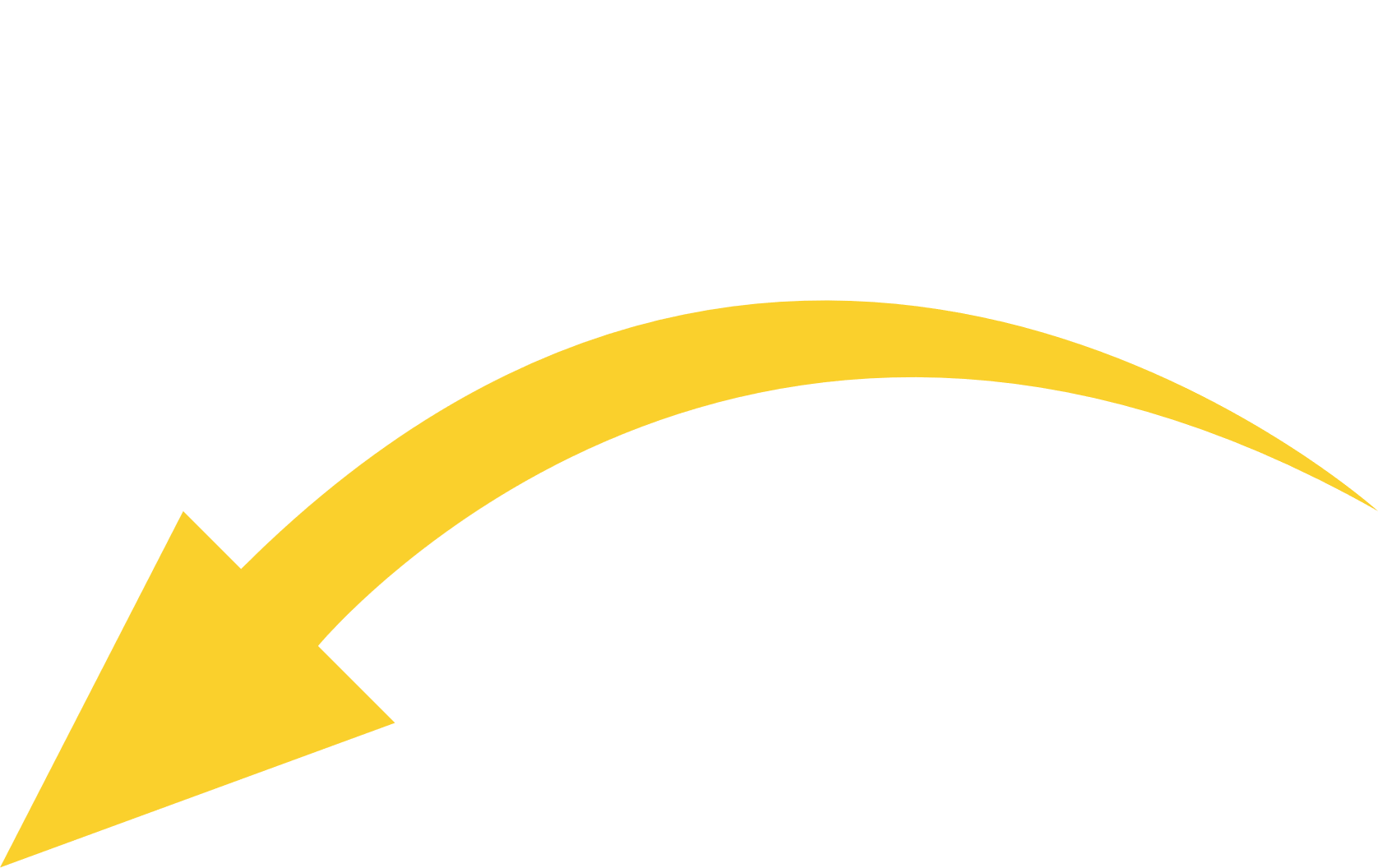 CAMBIO REAL / TRANSFORMACIÓN
Viaje individual

Viaje en equipo
[Speaker Notes: Lead to Change es un viaje, no un salto, del presente al futuro. Hasta cierto punto sabemos adónde vamos, pero las cosas cambian rápidamente y no podemos ver con claridad el futuro.
Por eso necesitamos competencias para 
Explorar juntos la realidad
Escucharnos mejor a nosotros mismos, a los demás y a nuestro entorno
Conocernos mejor a nosotros mismos y a los demás
Construye un entorno seguro en el que te atrevas a experimentar, cometer errores e imaginar.

El viaje se hace al mismo tiempo individual y conjuntamente.]
TODOS SOMOS LÍDERES
TODOS SOMOS AGENTES DEL CAMBIO
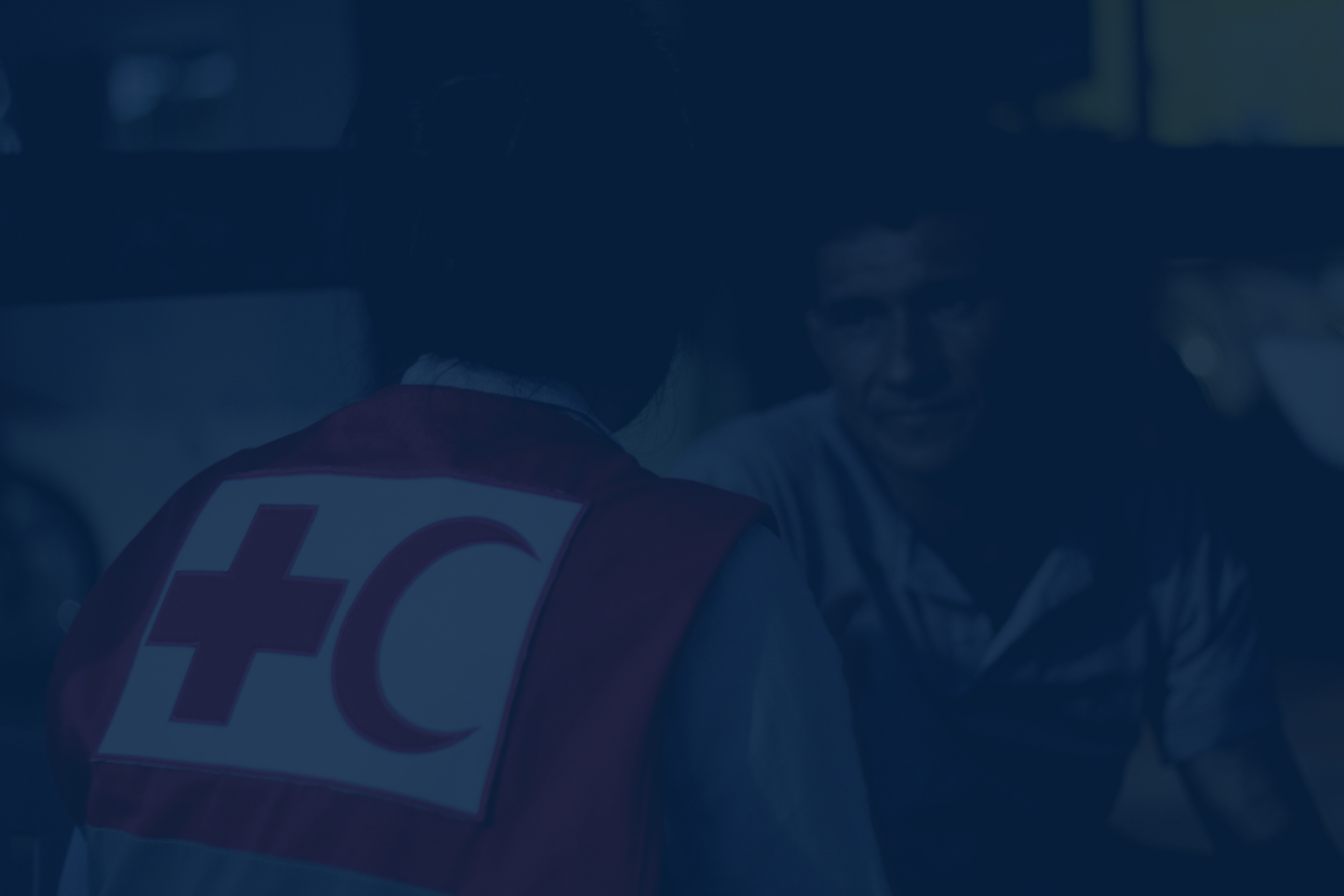 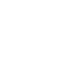 LtC Viaje de Aprendizaje está dirigido a voluntarios y personal en todas las funciones y todos los niveles.

En LtC, el liderazgo tiene que ver con la forma de trabajar y el cambio que se produce, no con quién se es o el cargo que se ocupa.
Habilidades de liderazgo personal como la escucha, el pensamiento sistémico y la reflexión
LTC DESARROLLA COMPETENCIAS
"Sólo podemos cambiar nuestro sistema y nuestras acciones cambiándonos a nosotros mismos".

Colectivamente, podemos crear las condiciones para que el cambio positivo florezca en nuestra cultura de Cruz Roja y en las comunidades a las que servimos.
Habilidades de flexibilidad, como la resolución creativa de problemas y la asunción de riesgos, la experimentación y la aceptación de errores.
Una cultura de trabajo en equipo y aprendizaje funcional, segura, diversa e integradora
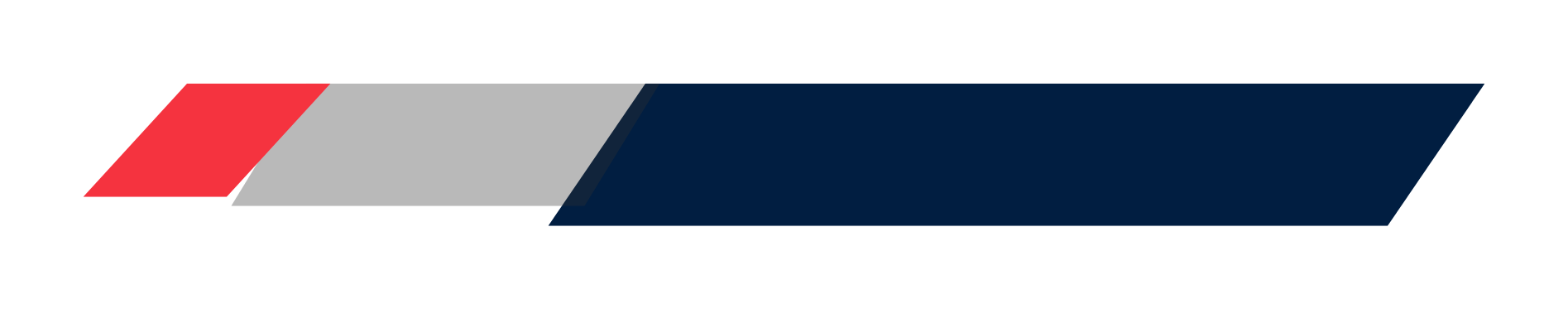 [Speaker Notes: Una perspectiva sistémica: todo cambio conduce a algún cambio. Todo el mundo tiene la oportunidad de ser un agente de cambio. El cambio debe producirse en todos los niveles del sistema: individuos, equipos y toda la organización. El cambio de todos es importante.]
Mentalidad de crecimiento, asumir riesgos y cometer errores
Crear espacios seguros y culturas de aprendizaje
Escuchar, observar y reflexionar
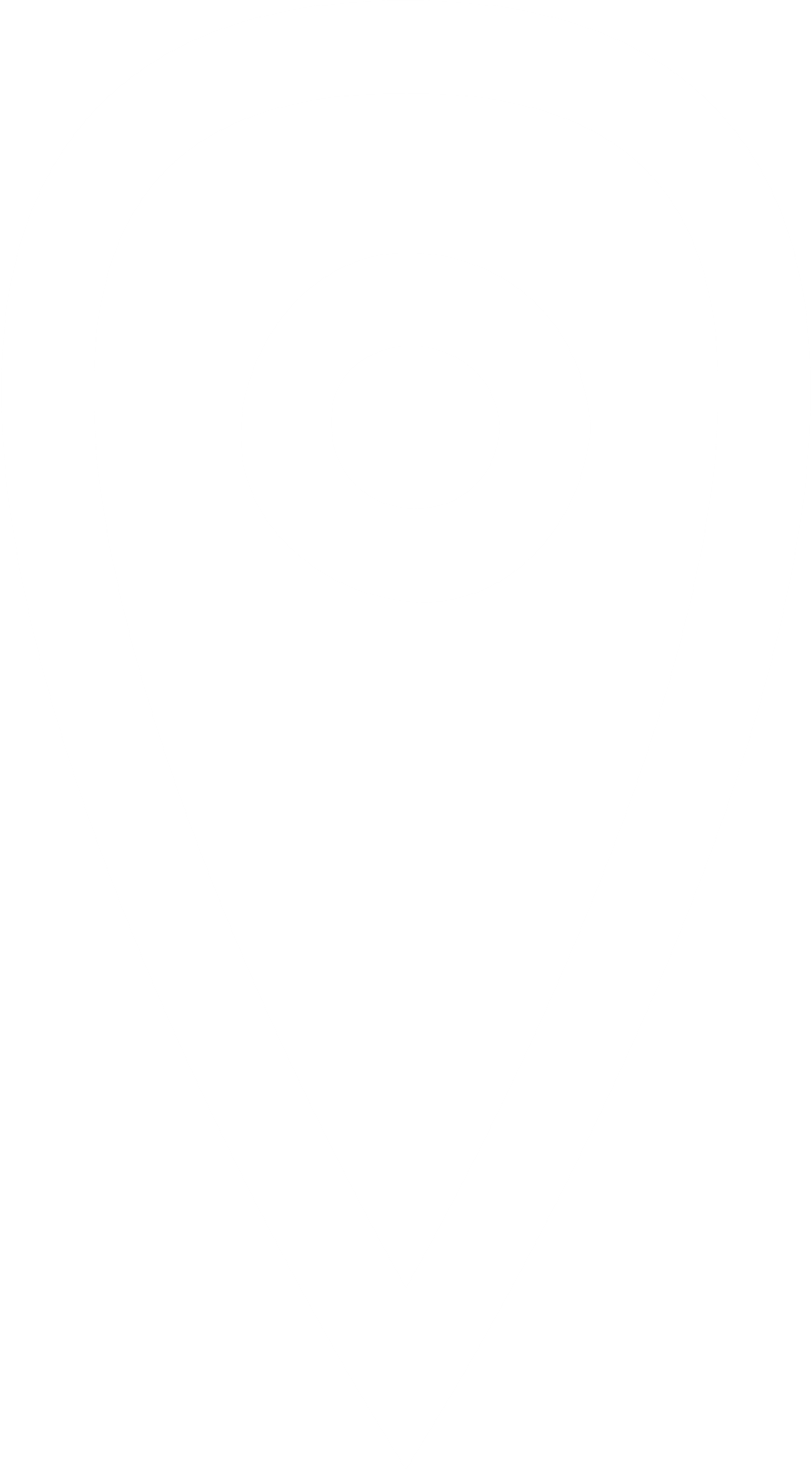 Capacidad de liderazgo

& 

hábitos de aprendizaje
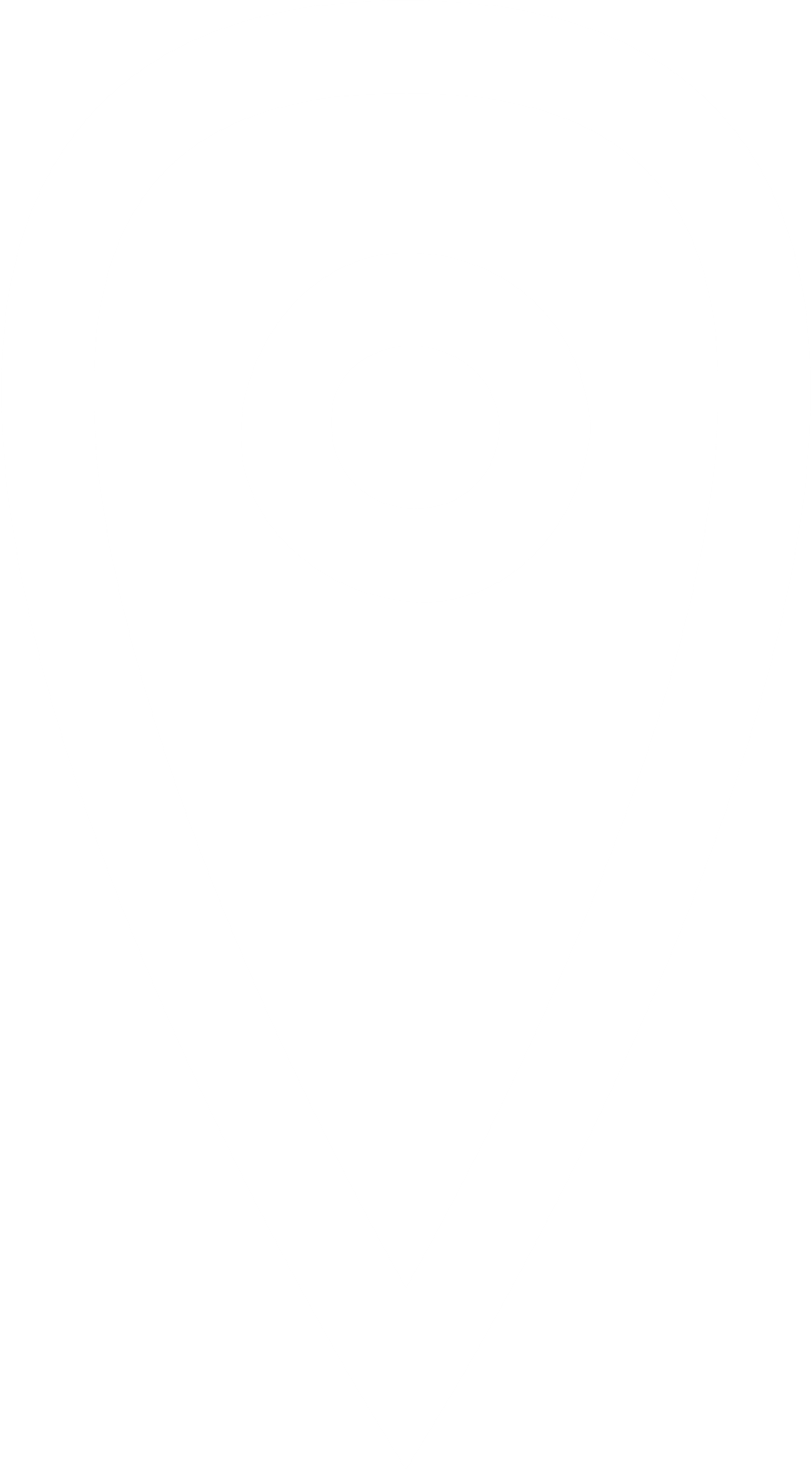 Trabajo en equipo eficaz e integrador, respetando la diversidad
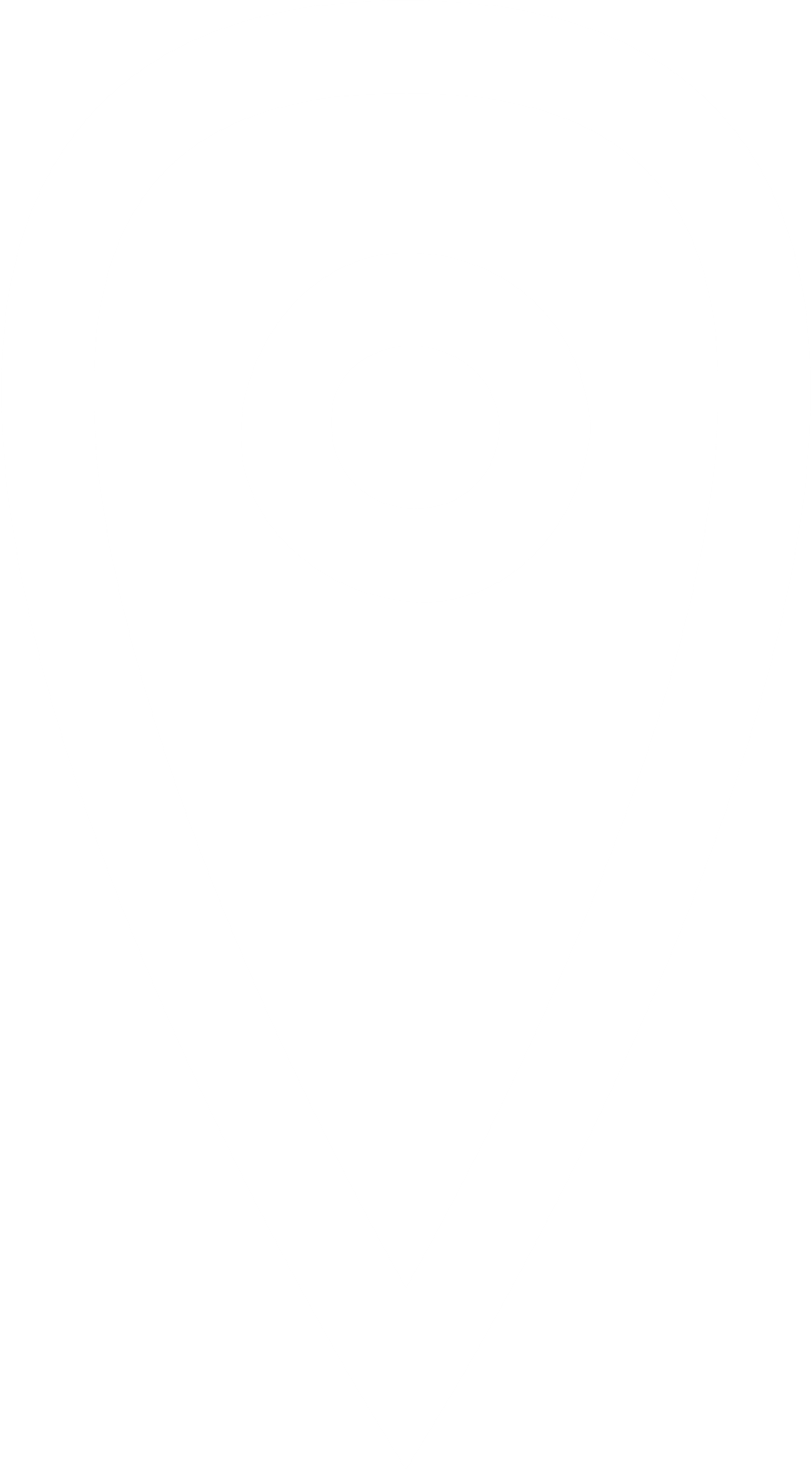 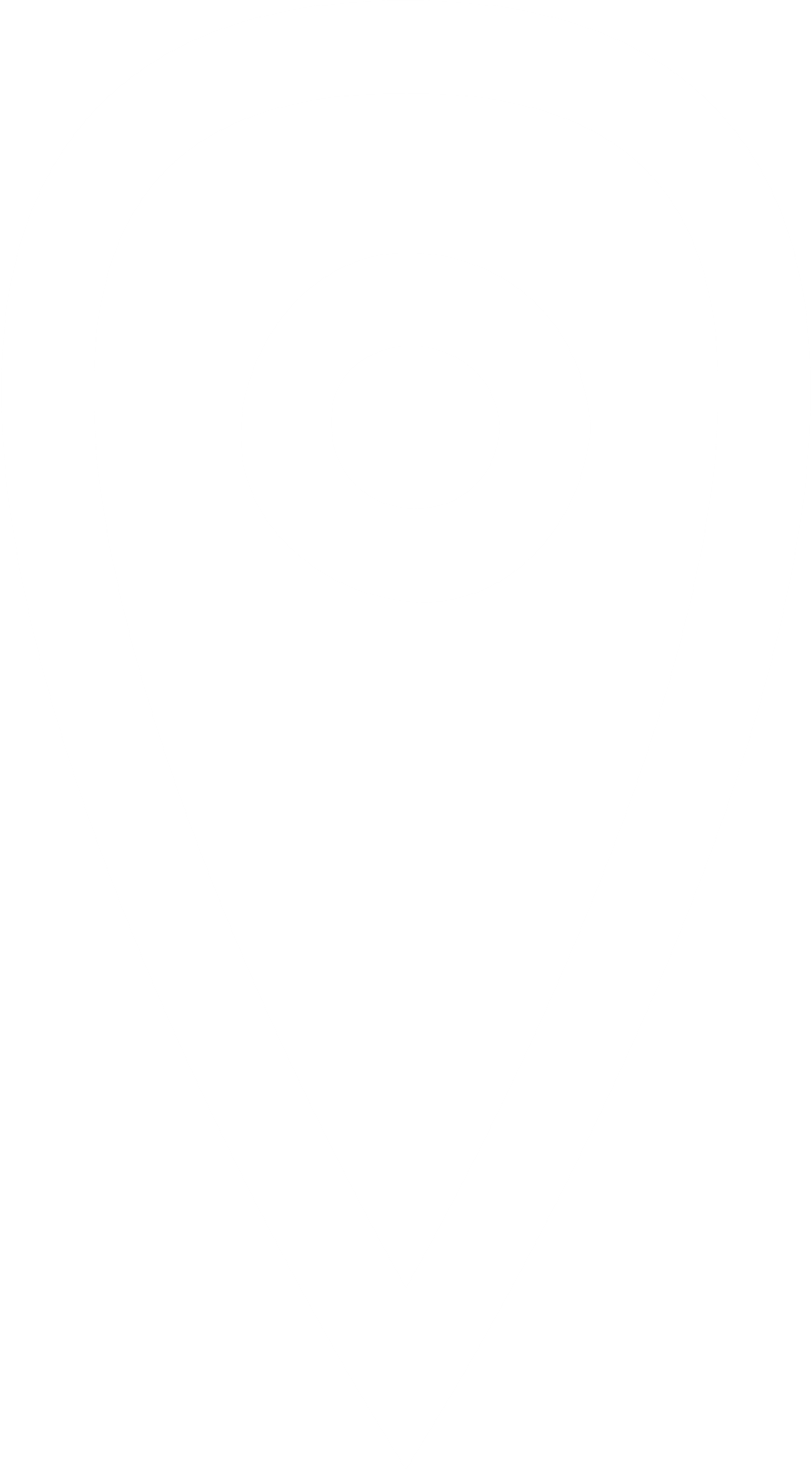 MÓDULO 1
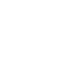 Comenzamos el viaje de aprendizaje
Establecemos vínculos entre nosotros
Reflexionamos sobre nuestros valores individuales y compartidos
Iniciamos una práctica de reflexión
Conocemos el cambio que cada uno quiere hacer y lo que tendremos que aprender
MÓDULO 2
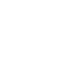 Seremos más conscientes de nosotros mismos, de nuestro contexto y de los demás
Estaremos más dispuestos a cuestionar nuestras propias suposiciones y las de los demás.
Seremos más conscientes de cómo escuchamos y de la oportunidad del diálogo generativo
Seremos más capaces de aceptar las diferencias entre las personas
MÓDULO 3
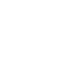 Centramos nuestra atención en lo que cada uno de nosotros puede hacer para cambiar la cultura en los equipos 
Exploraremos la seguridad psicológica y el cambio positivo
Exploraremos qué es lo que hace que un equipo funcione bien y con éxito, y qué es lo que cada uno de nosotros aporta a ese equipo.
Comprenderemos las características de una cultura de equipo positiva y cómo podemos mejorarla en nuestros equipos.
MÓDULO 4
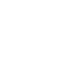 Nos planteamos cómo emprender con valentía acciones prácticas para cambiar la cultura a mejor
Aprendemos los comportamientos de un miembro del equipo que tiene éxito y funciona bien
Identificamos cambios en nuestro propio comportamiento que podemos poner en práctica para reforzar nuestro equipo.
Somos más capaces de considerar el impacto de nuestro propio poder y privilegios en las interacciones y el trabajo en equipo, y de dejar espacio a los demás.
MÓDULO 5
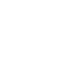 Ponemos a prueba la mentalidad de crecimiento en un reto de equipo creativo
Entendemos el valor de una mentalidad de crecimiento para apoyar comportamiento adaptables y ágiles
Hablaremos abiertamente de los fracasos y celebraremos los éxitos.
Seremos capaces de identificar nuestros puntos fuertes y nuestras áreas de mejora cuando trabajemos en equipo.
MÓDULO 6
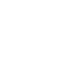 Tendremos conexiones sólidas con colegas en los que confiamos
Sabremos crear las condiciones para una mayor seguridad y agilidad en los equipos
Seremos audaces y capaces de ayudarnos mutuamente a ser valientes
Nos sentiremos seguros como líderes del aprendizaje 
Reconoceremos el cambio individual que se ha producido y lo apreciaremos con los demás
Nos comprometeremos a seguir practicando el liderazgo personal con el apoyo de los hábitos de aprendizaje que hemos desarrollado
EN CADA MÓDULO
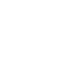 1,5-2 HORAS
HERRAMIENTA
Probar la herramienta
Dar vida a una idea en su contexto y entorno
ATERRIZACION
Reflexión
Ejercicios de seguimiento para individuos y equipos antes del siguiente módulo
Enlaces y consejos
FUENTE
Registro en el espacio de aprendizaje
Presentar y explorar la idea
[Speaker Notes: Prevea 2 horas para cada reunión]
Aprendemos haciendo
El Viaje LtC es...
Conexión con el context propio
Herramientas, ejercicios
Cada uno tiene su propio viaje
Llevar un diario
Practicar individual y colectivamente
El resultado depende de la inversión de esfuerzo
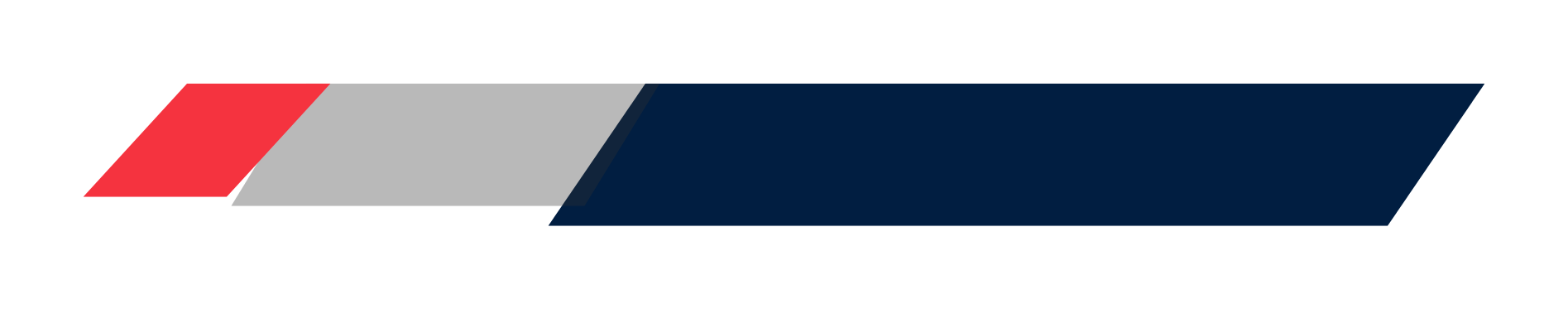 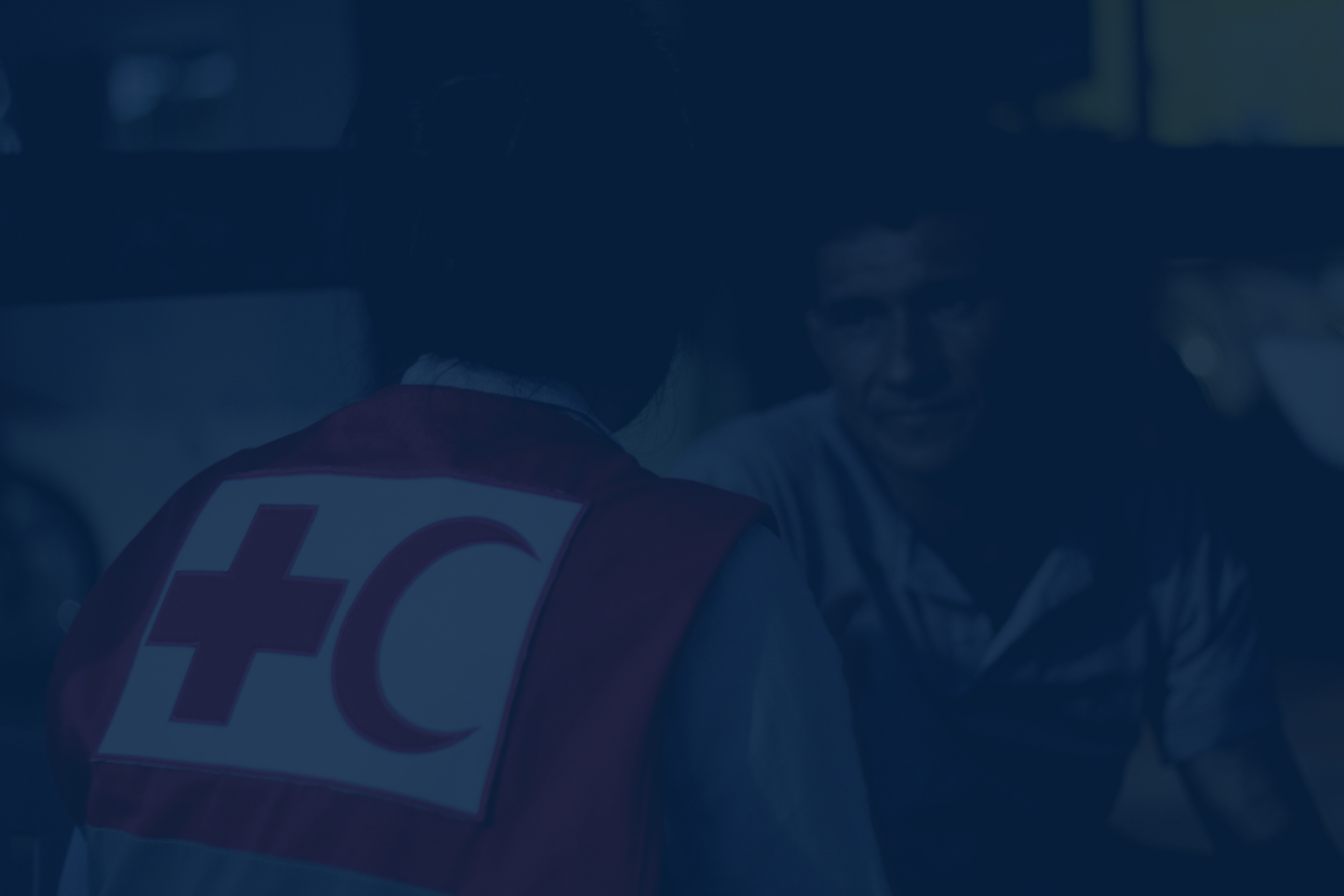 BIENVENIDO/A A UN VIAJE DE APRENDIZAJE
Para más información: 

https://preparecenter.org/toolkit/ltc/
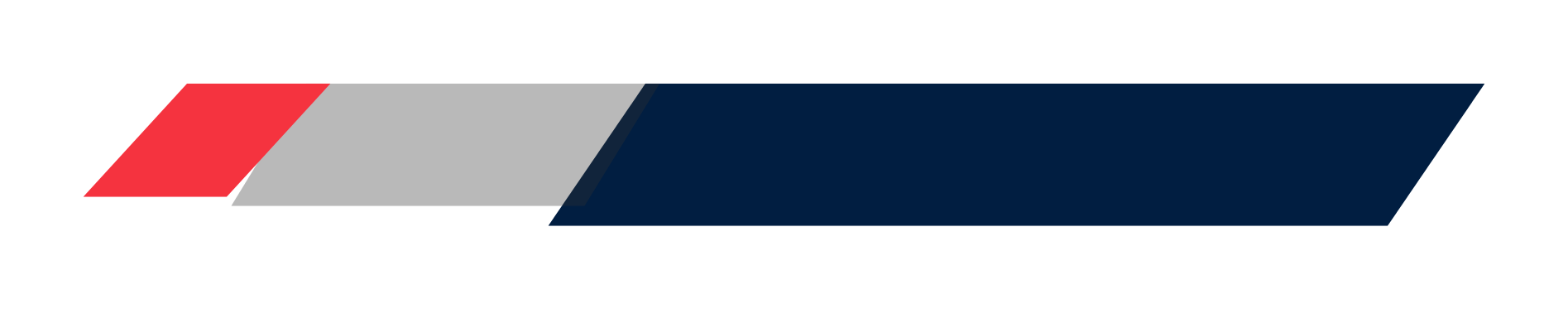